Chapter 7
Litigation Issues
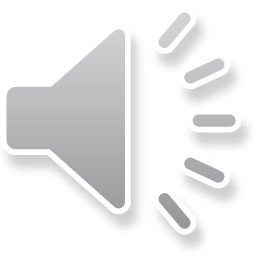 De Novo Review Under the APA
Section 706(2)(F) provides for setting aside agency action found to be “unwarranted by the facts to the extent that the facts are subject to trial de novo by the reviewing court.” 
Overton Park - such de novo review is authorized when the action is adjudicatory in nature and the agency factfinding procedures are inadequate 
Absent bad faith, the court never finds this.
In real life, you only get de novo rule by statute.
2
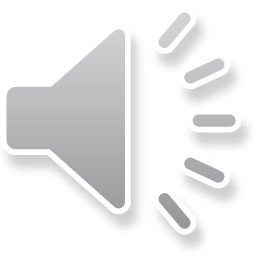 Forcing Agencies to Act
Section 706(1) provides that a court is to compel agency action unlawfully withheld or unreasonably delayed. 
Sometimes the court will find that there has been too much delay, such as in OSHA's decade long refusal to address drinking water standards for workers.
Courts recognize that agencies have limited resources
Usually you have to have a statutory deadline or other limit on discretion to force agency action.
3
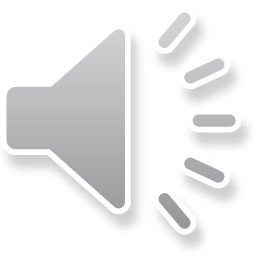 Attacking a Rule after the Deadline
Many acts have a 60-day limit for attacking a rule after it goes into effect.
Once the deadline for attacking the substance of a rule has passed, you cannot attack the rule directly for procedural flaws.
You can always bring a challenge based on the agency not having the authority to make the rule, either because the rule is unconstitutional or because it exceeds the agency’s statutory authority.
You can use a petition requesting a rulemaking or the amendment of a rule to raise issues after the deadline.
If the agency gives you an unsatisfactory answer, you can litigate that – Mass v. EPA
This can be a way to air the issues in court
4
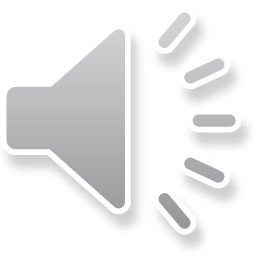 Judicial Remedies for Improper Rules
Remand but leave the rule in force
Cannot do this for unconstitutional rules or rules that exceed agency authority
Remand and stay the rule.
Will wild animals escape?
Will there be health risks?
Is the court defeating agency policy making by enjoining the rule during revision?
5
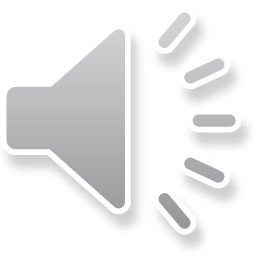 Relying on Agency Advice - Equitable Estoppel
You cannot get money damages - no appropriations.
Not under the tort claims act.
It is a defense to criminal claims.
Can be a defense to civil enforcement fines.
How did you get the advice?
IRS letter ruling v. advice over the phone?
Relying on an agency mistake that you know about or an agency failure to enforce a law does not work.
6
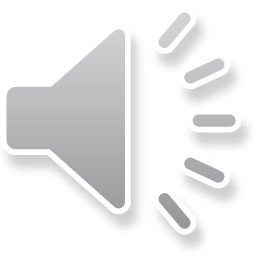 Collateral Estoppel - Relying on Previous Court Decisions
Same facts, same parties.
Government is bound.
Same facts, different parties.
Government is not bound.
What if they are close?
Fred loses on a FOIA claim, gets his friend Taylor to ask for the same document.
10 Cir says close enough, estoppel.
United States Supreme Court says no exception to identity of the parties for virtual representation - no estoppel.
 Taylor v. Sturgell, 128 S. Ct. 2161 (2008)
7
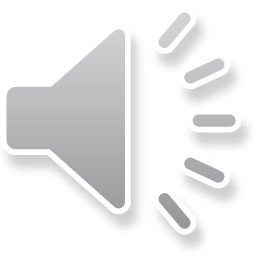 Non-Acquiesce on Statutory or Regulatory Interpretations
The government can relitigate the same legal position (different parties) in different circuits to get better results.
Or to get a split to get United States Supreme Court review.
Cannot do this if there is a nationwide injunction.
Intra-circuit non-acquiesce is more controversial.
Agency loses in the circuit in a specific case, but continues to apply the same law to other parties
How would you argue that you are not bound by the earlier determination?
8
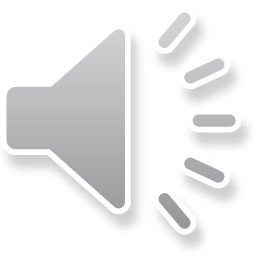 Nationwide Injunctions
It has become routine for opponents of any major new rule to forum shop for a friendly court and ask that court to enjoin the enforcement of the rule during the pendency of the litigation against it. 
This is consistent with the language of the APA which directs courts to “set aside” agency action found unlawful.
It is likely not what Congress intended, and it was not anticipated when the APA was drafted.
9
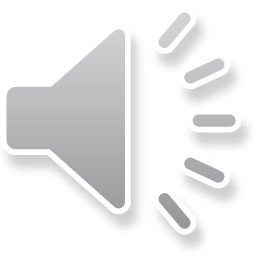 Challenging Agency Action - Review
First, you have to show it is a final agency action
Second, you have get standing.
Third, you make your substantive arguments, which include persuading the court to use the standard of review that is best for your client.
If you represent the agency, you want deferential review, usually Chevron for rules and substantial evidence/arbitrary & capricious for everything else.
If you oppose the agency, you want as little deference as possible, thus Mead or Skidmore.
Generally, the more agency process and commitment to the action, the more deference it will get from the courts.
10
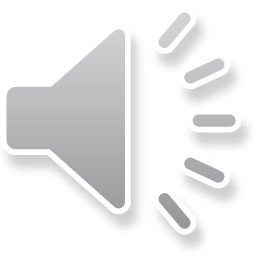